Processus de Développement d’un produit
Validation
Scientifique
Economique
Marketing
Réglementaire
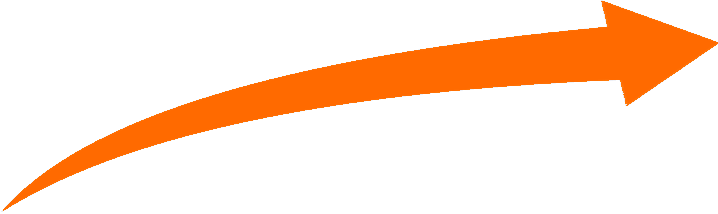 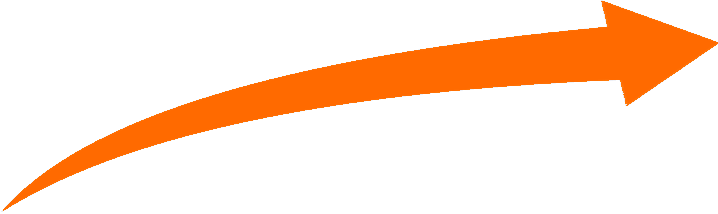 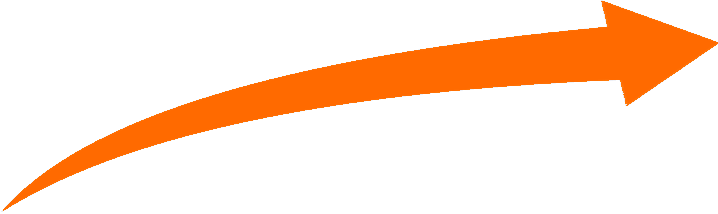 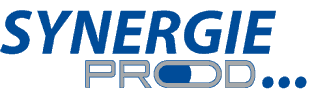